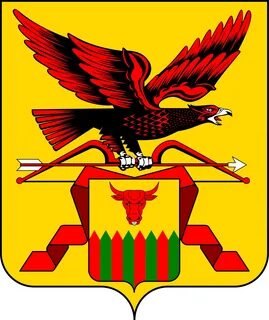 Аккредитационные показатели по основным общеобразовательным программам образовательным.
Аккредитационный мониторинг
Чалова Татьяна Евгеньевна, консультант отдела надзора и контроля в сфере образования
Аккредитационные показатели 
по основным общеобразовательным программам образовательным 
программам начального общего, основного общего и среднего 
общего образования, 
утверждены приказом Министерства просвещения 
Российской Федерации от 29.11.2021 № 868.

«Методика расчета аккредитационных показателей по основным общеобразовательным программам – образовательным программам начального общего, основного общего и среднего общего образования, утвержденных приказом Министерства просвещения 
Российской Федерации от 29.11.2021 № 868» 
(утверждена Минпросвещения России Рособнадзором 04.05.2022)
Аккредитационные показатели устанавливаются для целей
Аттестация педагогических работников 
проводится в целях
Аттестация в целях установления квалификационной категории

аттестация на первую  или высшую квалификационную категорию
заявительный характер, 
категория устанавливается сроком на 5 лет
 
Аттестация проводится аттестационной комиссией Министерства образования Забайкальского края совместно с КЦОКО.

Порядок федеральный, регламент работы и состав комиссии определен Минобразования Забайкальского края.